Healing, learning and improving from harm
Caroline Tilah, Senior Manager System Safety 
Leona Dann, Specialist System SafetyRebekah Mitchell, System Safety Advisor
May 2025
We will cover:
How the policy and associated reporting to Te Tāhū Hauora is about being open to learn, share and improve
Draft Severity Assessment Code guide for disability service providers
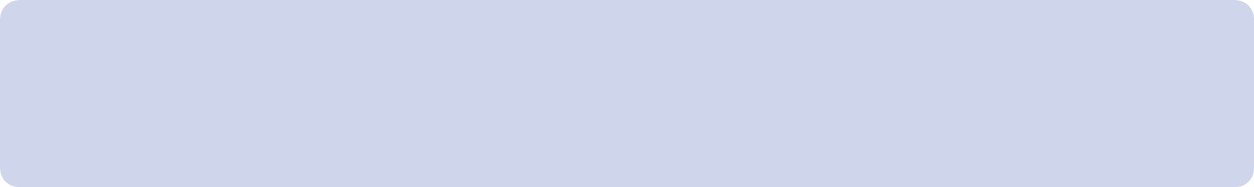 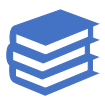 More information and ongoing support
Who are we?
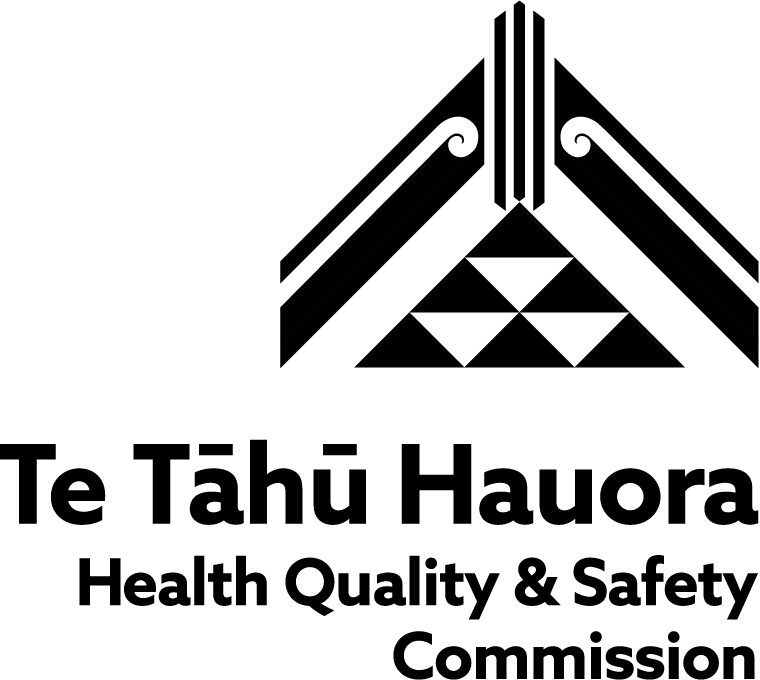 Tāhū
Heke
Niho taniwha
Mission: 
Whakauru. Whakamōhio. Whakaawe. Whakapai ake. 
Involve. Inform. Influence. Improve.
Regulatory changes
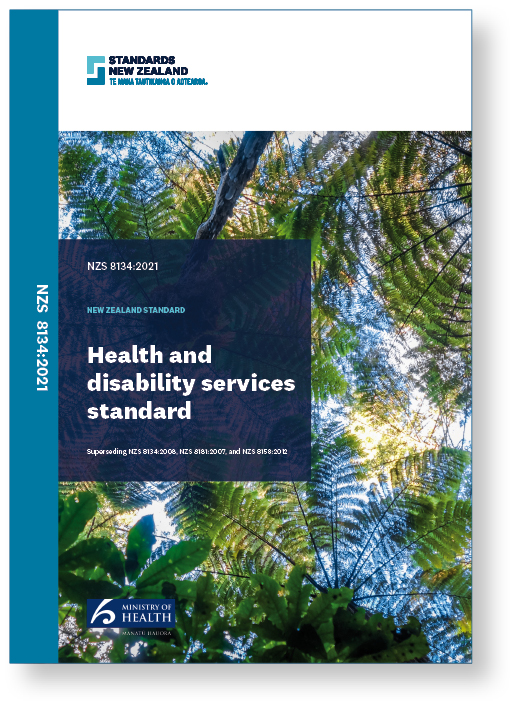 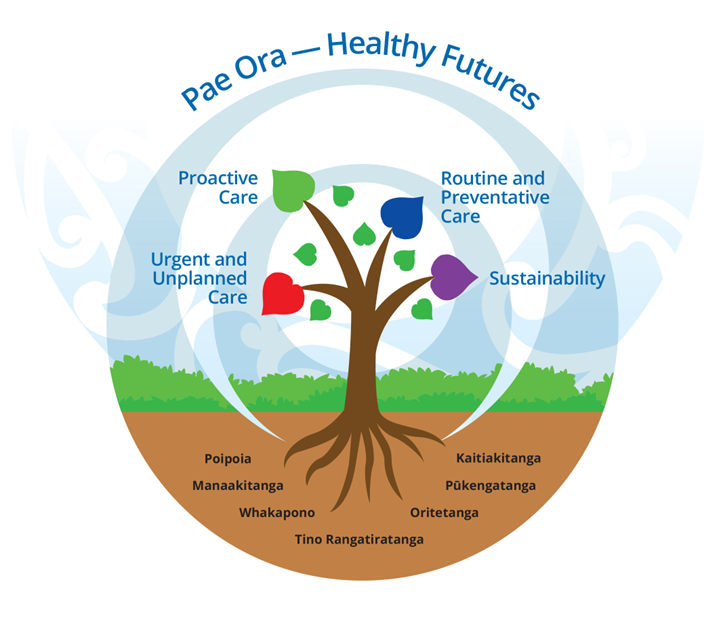 Healing, learning and improving from harm: National adverse events policy 2023
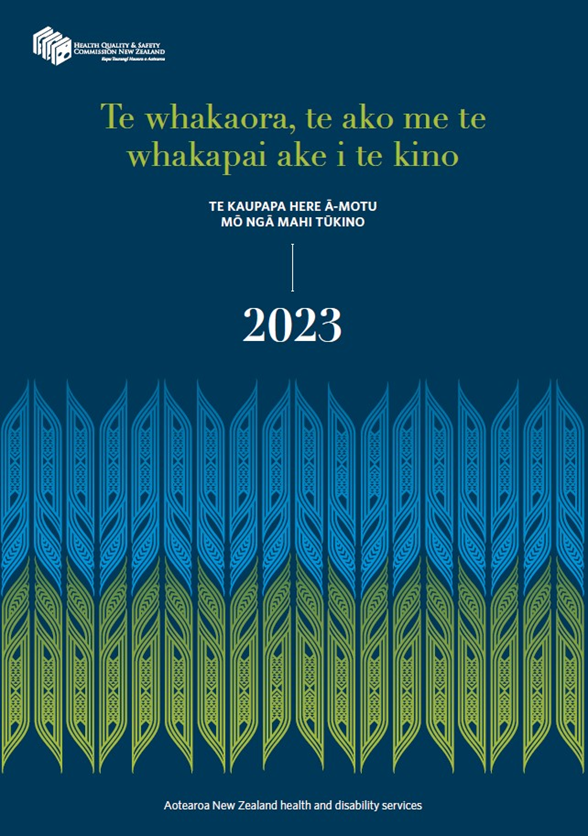 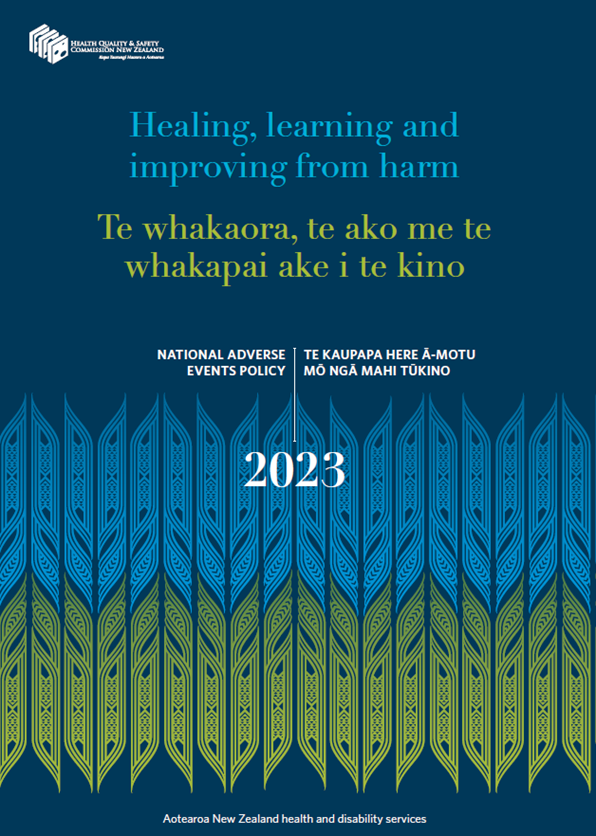 Definition of harm
Negative consequences for consumers and whānau directly arising from or associated with plans made, actions taken or omissions during the provision of care rather than an underlying disease or injury
[Speaker Notes: ​]
Forms of harm
Physical: harm that leads to bodily injury or impairment or disease. This includes limitations in cognitive functioning and skills, including communication, social and self-care skills​​
Psychological: harm that causes mental or emotional trauma, behavioural change or physical symptoms​​
Cultural: the marginalisation of a consumer’s belief and value systems​​
Spiritual: (also known as spiritual distress) – a state of suffering, related to the impaired ability to experience meaning in life through connectedness with self, others, world or a superior being
Policy principles
Consumer and whānau participation
Culturally responsive practice
Equity
Open communication
Restorative practice and hohou te rongo (restorative responses)
Safe reporting
System accountability
System learning
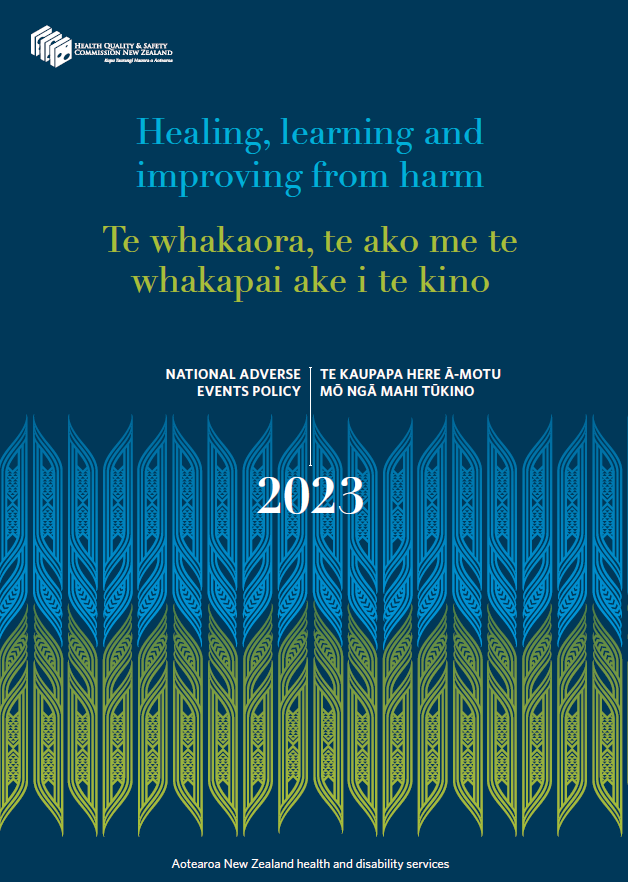 Shifting assumptions through new review techniques
Why the learning review?
Suited to events within a complex system
Address the biases of traditional methods
Shifts from blame to understanding
Reduces compounded harm 
Values care workers work and insights
Promotes a learning and improving culture
The learning review
A phased approach to understanding the event and recommending changes
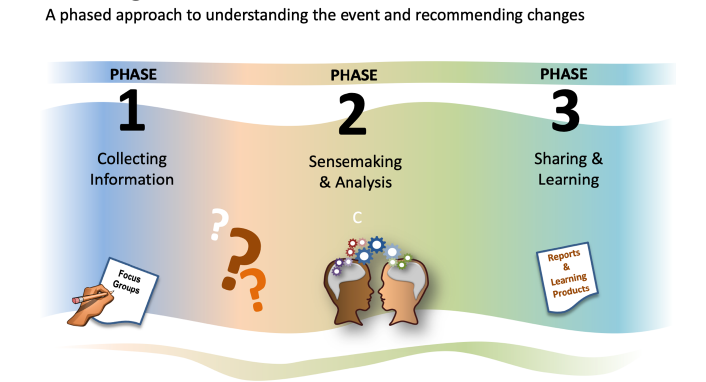 An example from a Disability Support Service
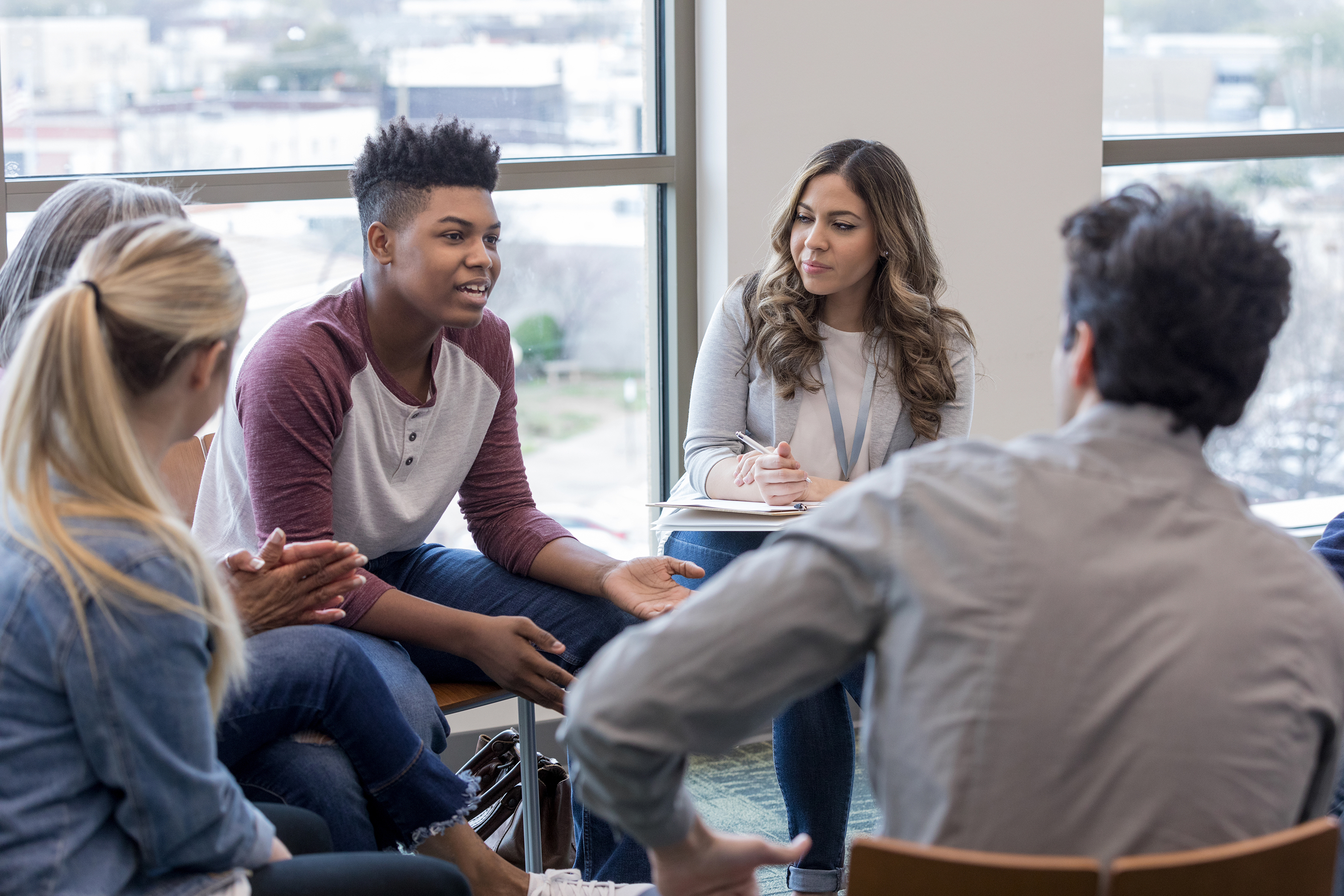 Putting it all together: moving from compliance to learning
Understanding the experiences of harm
Understanding what is needed to restore relationships
Learning about what these events tell us about our systems
Using this learning to understand where best to intervene in the system
The role of Disability Support providers – learning and reporting
Organisational submission logins to report events
Contact: harm.event@hqsc.govt.nz
Complete and submit harm event brief part A to notify Te Tāhū Hauora of an event.
Meets the Severity Assessment Code 1 or 2.
Within 30 working days.
Undertake a review
Complete and submit harm event brief part B and the review report.
Within 120 working days.
Severity Assessment Code ratings
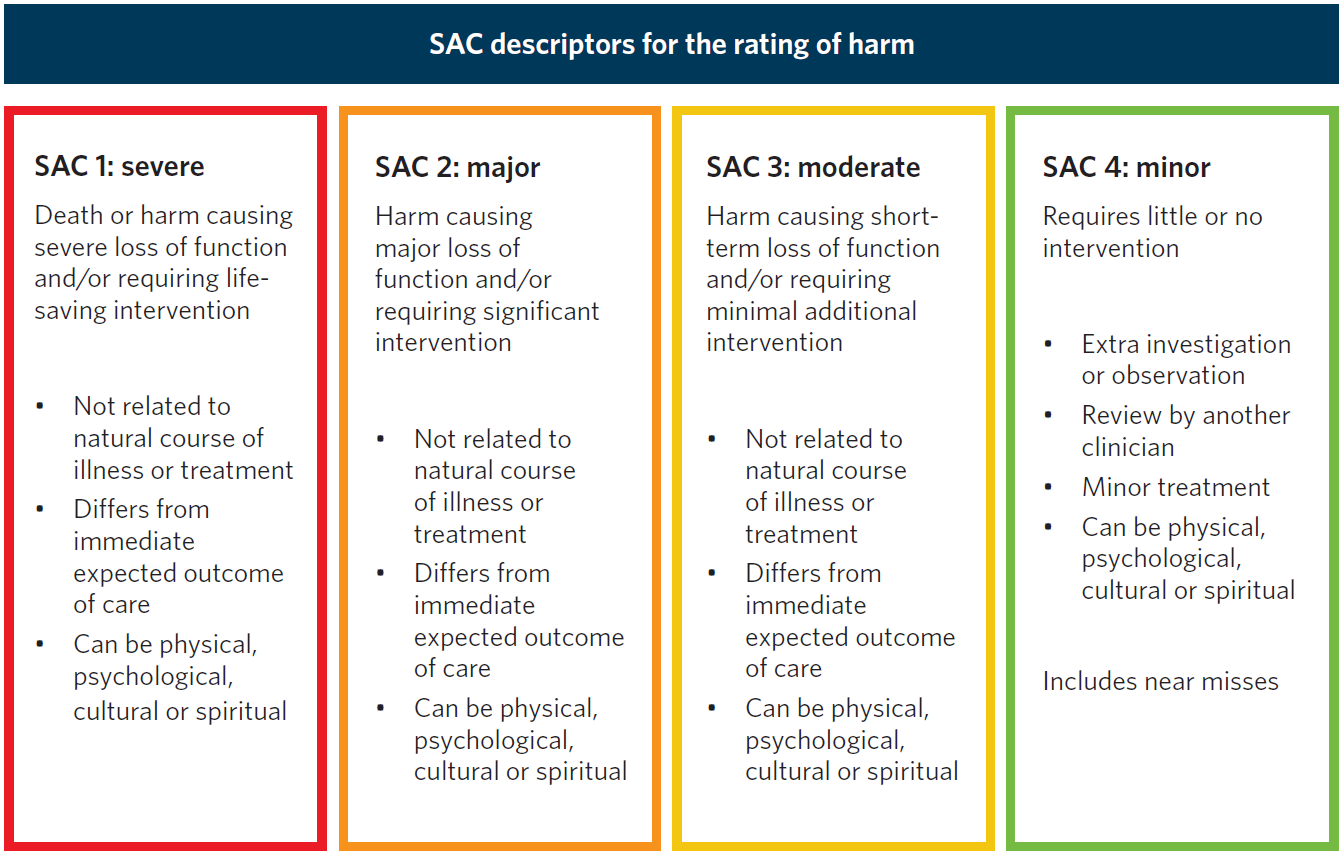 DRAFT
DRAFT
How can we support you?
Learning from Harm workshops
Attend an in-person workshop – Christchurch, Hamilton, Palmerston North & Auckland (see website).
Bespoke – in-person or virtual.
E-modules on Learning Review methodology and Human Factors (and other sources on our websites).
Templates for reviewing Falls and Pressure injuries
Portal submission support 
Email: harm.event@hqsc.govt.nz
Healing, learning and improving from harm kete